違いを価値に変えるダイバーシティ
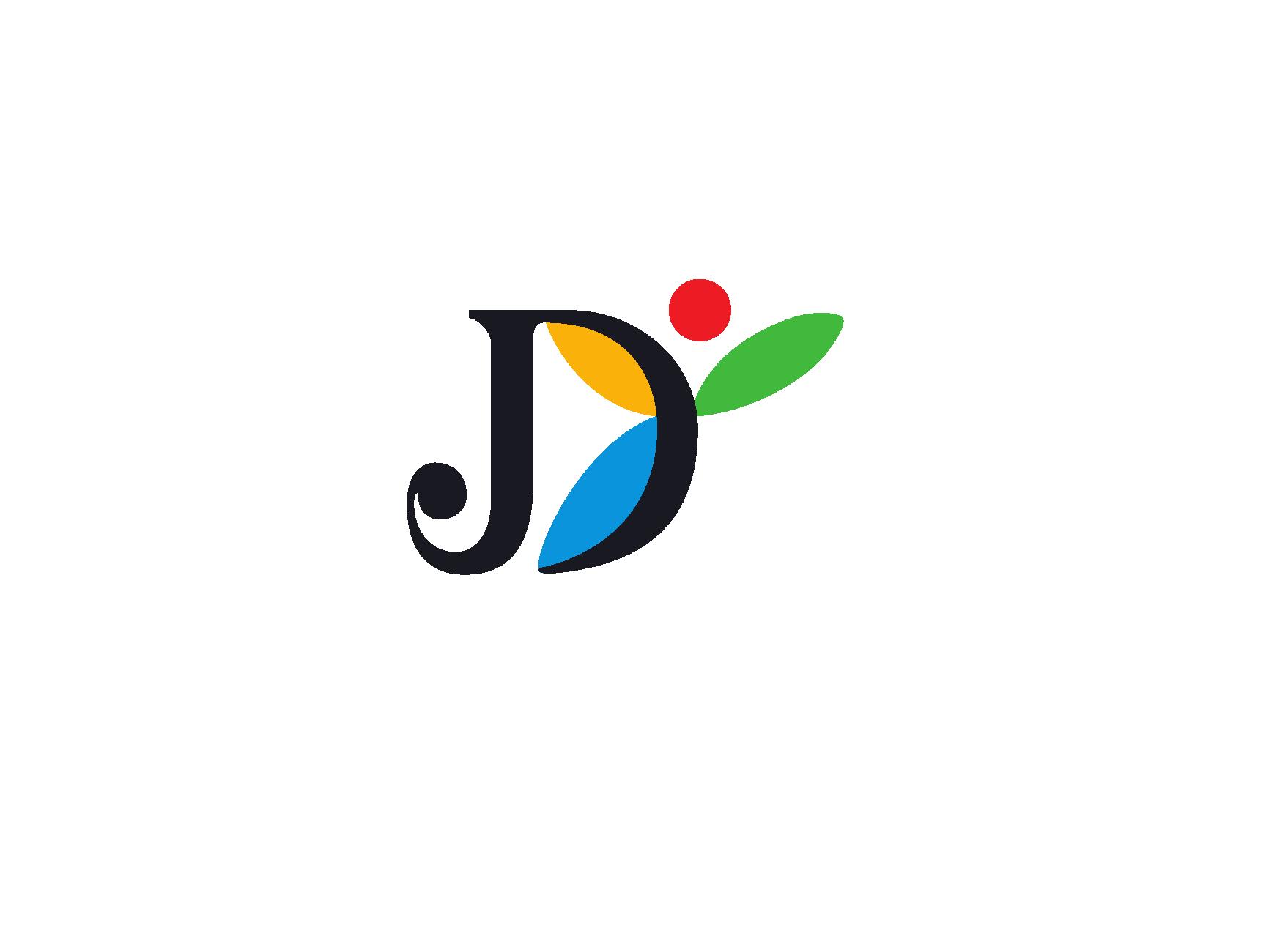 一般社団法人　日本ダイバーシティ推進協会
代表理事　久保博揮
もくじ
設立経緯
法人概要
組織図
事業概観
三ヶ年ビジョン
事業概要
議案書
議案
第１号議案　第7期事業報告ならびに収支決算報告（監査報告）承認の件
第２号議案　第8期事業計画の件
第３号議案　第8期収支予算の件第４号議案　理事・監事選任の件
第５号議案　理事報酬決定の件
設立経緯
2007年6月		不登校、ひきこもり、ニートのブランクを経て32歳で初就職。

2008年12月	ユニバーサルデザインコンサルティングをするプロジェクトリーダー					などを務めて、充実した仕事生活を送っていた。

＊＊＊持病を開示していなかったため、「ふつう」に合わせて働き、過労でダウンする＊＊＊

2009年1月		原因不明の高熱で入院。改めて「働き方」について考え始める。

2010年2月		「違いを価値に変えるダイバーシティ」をコンセプトに、				社会に新たなコミュニケーションを創り出す活動を開始。

2011年9月		内閣府地域社会雇用創造事業iSB公共未来塾				社会的事業コンペティションの起業支援金を採択。

2011年12月	任意団体　日本ダイバーシティ推進協会　発足。

2012年3月		一般社団法人　日本ダイバーシティ推進協会　設立。
法人概要
組織図
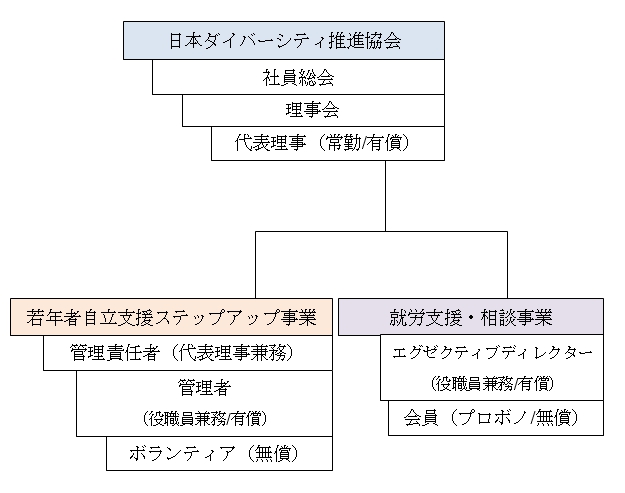 事業概観
価値
コミュニケーション創造
個性
環境
ミスマッチ
事業概要１-１
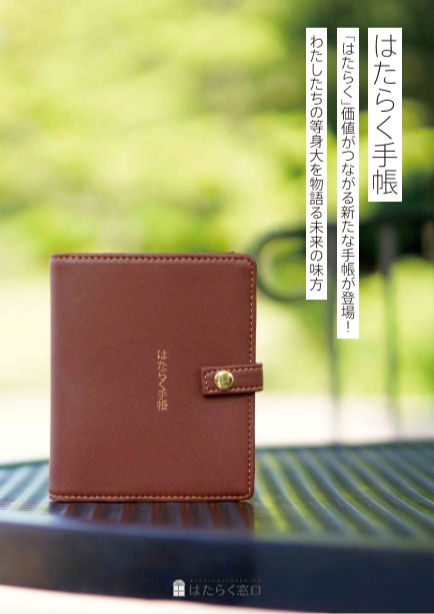 「はたらく窓口」

「はたらく窓口」とは、「はたらく」人々が今よりもっと社会の中で自分らしく活躍できるように、学びの場から体験の場まで様々な場を提供する窓口です。
事業概要１-２
１．はたらく診断
	CQ個性分析テストを活用して、個性に合った
	働き方を共に考える個別相談。

２．はたらく手帳
	働くパフォーマンスを上げる為に必要な内的情報を
	可視化するコミュニケーションツール。

３．プロジェクト
	自分らしいキャリアアップを目指して、
	資格や専門性を活かすことができる実践の場。

参考：はたらく窓口　ウェブサイト
		http://hatamado.jp/
事業概要２-１
ミライデア

ミライデア（名古屋市南部ステップアップルーム）とは、
     自立や就労を目指す方を対象に、練習から実践までの
     トレーニングの場を提供し、自分らしい働き方と生き方を
     見つけるお手伝いをする施設です。
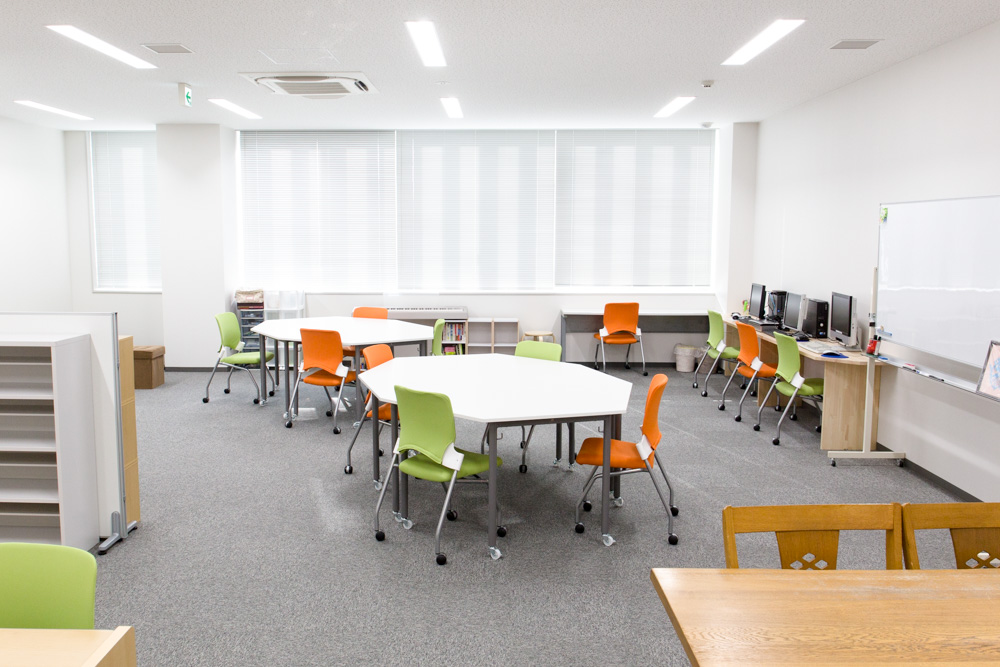 事業概要２-２
１．電話相談
	自立に向けた一歩を応援する電話でのカウンセリング

２．カウンセリング
	3ヶ月を１クールとした継続的な個別カウンセリング

３．プログラム
	週三回程度提供する体験プログラム（手芸、音楽など）

４．セミナー
	専門分野の講師によるコミュニケーションセミナー

参考：名古屋市南部ステップアップルーム「ミライデア」ウェブサイト
	http://stepup-nanbu.nagoya/
事業概要３-１
共感留学プラグラム

共感留学プログラムとは、寄付事業で行うボランティアプログラム。多様な人々との出会いの演出をサポートし、ともに地域課題の解決に取り組む活動です。
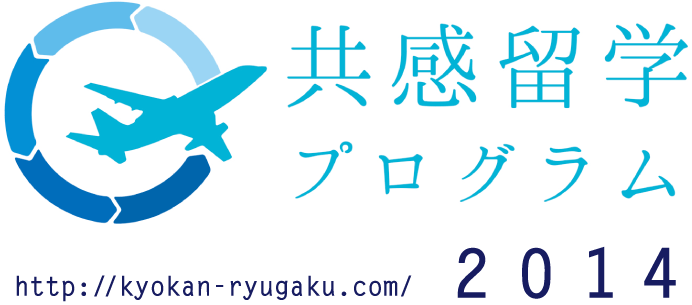 三ヶ年ビジョン
ダイバーシティ推進を図るコミュニケーション創造～コミュニケーションを創り出す。
第８期から第１０期は、法人の設立目的である「違いを価値に変える」＝「ダイバーシティ推進」に積極的に取り組みます。事業での表現方法としては、これまでの実績や私たちが提供できるサービスの販売ももちろんですが、つねに、今存在していない「コミュニケーション創造」を図ることを念頭に展開します。
「違いを価値に変える」
「ダイバーシティ推進」
「コミュニケーション創造」
議案書
一般社団法人　日本ダイバーシティ推進協会
第７回　定時社員総会議案書

日　時：2018年 12月 22日(土)　9:30～11:00
会　場：地域資源長屋なかむら　会議室　（名古屋市中村区本陣通５－６－１）
議案
■第１号議案　第7期事業報告ならびに収支決算報告（監査報告）承認の件

■第２号議案　第8期事業計画の件

■第３号議案　第8期収支予算の件

■第４号議案　理事・監事選任の件

■第５号議案　理事報酬決定の件
■第１号議案　第7期事業報告ならびに　収支決算報告（監査報告）承認の件
第１号議案　事業報告　はたらく窓口　１－１
《総括》
2017年4月に開始した「はたらく窓口」は、同年6月に「はたらく手帳開発プロジェクト」をReadyForで実施することから本格始動。「だれもが自分らしく働くことができる未来」に向けて、①個性の理解、②働く環境の理解、③第３の関係性を育むコミュニティづくりを目指して活動してきた。事業開始２年目となり、一定の成果を出すことができている。今後はますますの広報が急務である。
《主な活動》
（１）はたらく診断（CQ個性分析テスト）
　12の尺度でコミュニケーション構造を可視化することから、
　自分らしい働き方を見極めるきっかけを提供した。

・ReadyForでの１万円以上の寄付リターン実施　40件
・CQ個性分析テスト（サービス名・はたらく診断）の販売　個人15件
・CQ個性分析テストを活用した事業所への人材アドバイス　7事業所　計58件
・Notoカレッジ　３件
・聡明鍼灸治療院　８件
・WinWin育成協会５件
・東海市商工会議所１２件
・伊藤木工所　10件
・オムニスタッフ 10件
・太陽電化工業　10件

□個性分析カフェの実施
（期間）2017年10月14日（土）、11月11日（土）、12月9日（土）、	2018年1月13日（土）、2月10日（土）、3月10日（土）、4月14（土）

□診断体験会の実施
（日時）　2018年5月12日（土）～現在

□研修会（CQベーシック・アドバイザー）の実施
（日時）2018年5月24日（木）、8月23日（木）、9月1日（土）
（参加者）　計4名

□サービス向上努力のための社内研修実施
　・CQAの年4回の特別研修に参加。
　・CQ企業診断士の取得、及びOQナビの導入
第１号議案　事業報告　はたらく窓口　１－２
（２）はたらく手帳
（概要）
「はたらく手帳」の課題発見、開発からデザインまで、企業、支援者、就活者の三位一体で開発プロセスを共有。第８期に向けてコミュニティの礎を創った。

「はたらく手帳」開発ワークショップ
　説明会　2017年9月9日（土）　開発ワークショップ　2017年10月14日(土)、11月11日(土)、12月9日(土)　お披露目会　2018年1月13日（土）　報告会　2018年5月12日（土）

「はたらく手帳マイスター」ワークショップ
　説明会　2018年6月9日（土）
　第１回　2018年7月14日（土）
　第２回　2018年8月11日（土）
　第３回　2018年9月9日（土）
（３）プロジェクト
コーチングスキルを相談支援で活用していきたいという方に対してＯＪＴの場をプログラムとして提供した。

□働き方サポートコーチコース（NPO法人WinWin育成協会連携事業）
（期間）
　第１期　2017年10月～2018年1月
　第２期　2018年3月～2018年9月

（参加者）
　5名
第１号議案　事業報告　ミライデア　１－１
《総括》
2017年8月1日から開所した「名古屋市南部ステップアップルーム」の運営を行った。初年度ということで、半年ほどは運営も様子見と改善を繰り返していたが、2018年度に入り、おおよそ安定し、仕様書に基づいた運用をしている。
10時から16時のフリースペース（居場所）提供を軸に、個別支援計画を立てて、それぞれのニーズとステージに応じた支援を行っている。
（事業名）　名古屋市若年者自立支援ステップアップ事業
（施設名）　名古屋市南部ステップアップルーム「ミライデア」
（開所時間）　月・火・水・金・土の10時から16時　（祝祭日と年末年始12月29日から1月3日を除く）
（設置場所）　名古屋市中区大井町1-37フカヤビル202号

《主な活動》
　（詳細な実績は、別紙を参照）





（１）電話相談
自立や就労に悩む若年者と、そのご家族を対象に営業時間内電話相談を開設している。当期は、就労した利用者の定着支援となる電話相談と、新規の問い合わせが多かった。また、インターネット検索による、ウェブ問い合わせも増えており、次年度LINE＠の導入準備もしている。
（２）カウンセリング
個別カウンセリングの種類として、管理者による日常のカウンセリング、臨床心理士による心理カウンセリング、産業カウンセラーによるキャリアカウンセリングなどを実施した。また、産業カウンセラーのプロボノとの交流を図る「対話サークル」を設置した。なお、個別カウンセリングのニーズが多く、グループカウンセリングの数値的ノルマがないことから、個別カウンセリングを増やしている。（グループカウンセリングの効果は、コミュニケーションセミナーの中に含めている）
第１号議案　事業報告　ミライデア　１－２
（３）プログラム（別紙：ミライデアカレンダー参照）
週三回程度提供する体験プログラム（手芸、音楽など）を実施し、コミュニティの中で、他者とコミュニケーションを取る練習の場となるようにしている。プログラムの表面的な媒体は何であれ、コミュニケーションに対する苦手意識がある若者が、楽しみながら取り組むことができるように工夫している。

（４）セミナー等
「自分との宝探し講座」、「マジックから学ぶコミュニケーション」、「声と言葉の講座」といった、自分を外に表現する、伝達するというプロセスが生じるセミナーを実施した。若者にも、コミュニケーション改革の視点を提供し、前に進む一歩として役割を果たしている。

（５）ボランティア活動
個別支援において、就労体験、ボランティア体験などが必要な方には、データ入力、イベント準備、清掃、チラシづくりなどのタスクを活動として提供した。

（６）家族情報交換会
月１回の家族会を実施し、家族の情報交換の場から、ゲストを迎えた勉強会の場まで、家族の支援活動も行った。北部ステップアップルームとの合同企画も行い、横断的な場づくりをした。

（７）イベント
2018年3月20日（水・祝日）には、北部・南部ステップアップルーム合同での「ミラモン・フェスタ2018」を行った。音楽、ハンドメイド、スピーチなどの発表、当日の司会、運営などの活動を、ミライデア利用者が行い、表現の場として演出した。
来場者は、約８０名程度。アンケートによる満足度も高く、次年度は、よりテーマ設定と演出を明確にして取り組む予定（ボイスパフォーマー白樺八青氏と、劇場ボランティアがサポート）
第１号議案　事業報告　その他の事業
《総括》
「はたらく窓口」「ミライデア」以外の活動として主に以下の三つの活動を行ってきた。なお、変革期に伴うものであり、次年度は、３事業にて活動内容を整理する。
《主な活動》
（１）居場所事業（自主）
2017年8月から拠点が東別院となり、2017年6月から開始していた家族対象講座（有料）だけが、宙に浮いた状態となった。そのため、「居場所事業（自主）という会計区分にて、収支管理を行った。
以後、同様の講座を開講しているコーチングアカデミー名古屋校にて、家族の受講もみられる。

（２）共感留学
ボランティアを体験の場とし、活動の交通費を寄付事業として行った。前年度より縮小傾向にはあるが、引っ越しのお手伝いや、ネットラジオ放送のボランティアなど、若年者自立支援事業のOB中心に、ボランティア活動を行った。

（３）その他
ダイバーシティ推進に関わる講演活動の依頼が入れば、適宜行っている。（東海市商工会議所など）また、名古屋市より新たに予算化された名古屋市ライフキャリアサポート事業に企画提案を提出したが、こちらは落選となった。自主事業として、地域の通信制サポート校にて、同様のことがモデル実施できるように、営業提案を行った。
第１号議案　収支計算報告
第７期の収支計算報告は以下の通りです。（詳細は別紙決算書参照）
（経常収益）	9,815,838
（経常費用）	10,017,731

（当期経常増減額）	-201,893
（過年度損益修正損）4,270

（税引前当期正味財産増減額）　-206,163

（支出のポイント）
①２年前の消費税を納付
②前年度入金の「はたらく手帳」の経費の制作費支出
③委託外注費に含まれるCQ個性分析テストの仕入れ
第１号議案　監査報告
■第２号議案　第8期事業計画の件
第２号議案　事業計画　第８期の基本方針
まず楽しい出会いから～自分らしさ×はたらく＝楽しさの方程式を
第８期は、潜在顧客との「楽しい出会い」から、「働き方のダイバーシティ」を推進する取り組みに注力します。
「だれもが自分らしく働くことができる未来づくり」には、「（自分らしさ）×（はたらく）＝（楽しさ）」の方程式が望まれます。第８期は、「楽しさ」という感情と「はたらく」をつなげる様々な活動に取り組むことを大切にします。

個性×環境＋関係性

「楽しい出会い」からダイバーシティという価値観に出会い、就労の有無に関係なく、以下の切り口でサポートします。
①個性……自分らしさを知り、自分らしさを認める
②環境……人材の価値が最大化する環境をデザインする
③関係性……安心感を抱けるコミュニティを形成する
第２号議案　事業計画　はたらく窓口１－１
概観）
「はたらく窓口」では、ダイバーシティ推進に出会う最初のきっかけとして、CQ個性分析テスト（はたらく診断）を中心に事業を設計する。そこから、働き方の多様化の問題提起をし、共感を集めていけるようなコミュニティ形成を図る。

（具体的な活動）
（１）はたらく診断
CQ個性分析テスト（ACSとHCST）を用いた解説セッションを提供する。定期的な体験会実施の他、オンラインでのテスト実施と解説が実施できるようにシステムを整える。また、はたらく診断の組織パッケージなどを用いてコンサルティングを行う。

①定期的なはたらく診断の企画と集客（１回８名程度）
②CQ企業パッケージの組織解説
③CQ個性分析テストのデータ分析と事業所提案
④月４回のCQA特別講座出張
第２号議案　事業計画　はたらく窓口１－２
（２）はたらく手帳
「はたらく手帳（R）」を通じて働き方の多様化を推進し、個人や組織が人材の個性をよりよく活かせるように、はたらく手帳シートを活用したセッションプログラム、講座の運営や、導入提案を行っていく。中でも、大学、企業、就労支援団体などにおいて、モニタリングを積極的に実施し、内容の改定と啓発に努める。

①「働いていいとも！」の実施にて、ゲストスピーカーをはたらく手帳で紹介
②「働き方浮き彫りプログラム」の実施
③はたらく手帳シートを活用したコミュニケーションワークショップの実施

（３）プロジェクト
ダイバーシティ推進を不特定多数の人々に届ける媒体として、「はたらく新聞」の取材、執筆、制作を、はたらく窓口コミュニティのプロジェクトとして再開する。なお、インタビュー対象は、JDNAの新ウェブや、「働いていいとも！」のゲストと有機的に連動させていく。
①プロジェクトチームの結成（会員から５名程度）
②広報を兼ねたインタビュー対象の選定、取材の打診
③ライティング、制作作業

なお、それぞれの活動は合理的に連動し、１アクションが相乗効果となるように設計する。
第２号議案　事業計画　ミライデア１－１
（概観）
現契約で2019年3月末までは、2018年4月に名古屋市に提出している事業計画書に基づいて、実施する。開設日、開設場所は変更なし。

（具体的な活動）
名古屋市在住の15歳から39歳の若年無業者に対してフリースペースの提供を基本に、個別支援計画を立てて、個々のペースにあった自立支援を行う。
　①電話相談（開設日の10時から16時）
　②居場所提供（開設日の10時から16時）
　③個別カウンセリングの実施（相談員、産業カウンセラー、キャリアコンサルタント、臨床心理士）
　④サークル等の運営（合唱、ハンドメイド、ギター、対話、ヨガ等）
　⑤コミュニケーションプログラムの実施（「自分の宝探し講座」「ボイスパフォーマンス講座」
　　「マジック講座」「味方学ワークショップ」）
　⑥娯楽と健康プログラム（タロット、ハッピータッチ、暗闇体験ゲーム、ネットラジオ、調理体験、
　　イベント等）
　⑦家族情報交換会の運営（月１回のグループカウンセリング＆ゲスト講話）
　⑧北部ステップアップルームとの合同企画（ミラモンフェスタ2019）
第２号議案　事業計画　ミライデア１－２
（その他特記事項）
ミライデアの特徴として、コミュニケーション構造の分析と、それに対するアプローチ助言の効果測定を行うために、以下の調査研究にも取り組む。

①利用開始決定者のCQ軸での個別支援計画（利用環境設定）
②１年経過観察のCQ個性分析テストでのケーススタディー
③CQを活用した支援方針決定のための目安表開発（１月末まで初版作成）

なお、現契約が2019年3月末で満了となる。次期公募企画提案には応募予定である。
第２号議案　事業計画　その他の事業
ダイバーシティ推進活動

（１）ダイバーシティ推進を図る、イベントやセミナーの主催、及び共同実施
　法人の活動内容紹介を定期的に行う場をつくる。また、ゲストも迎え、横展開の広報活動を行う。

（２）　ダイバーシティ推進の取材
　ダイバーシティ推進において著名人や実行者のインタビュー取材を行い、生地をウェブなどに掲載する。

（３）寄付調達活動
　前述の活動を支える一般からの支援として、寄付調達活動を行う。
第２号議案　事業計画　運営体制
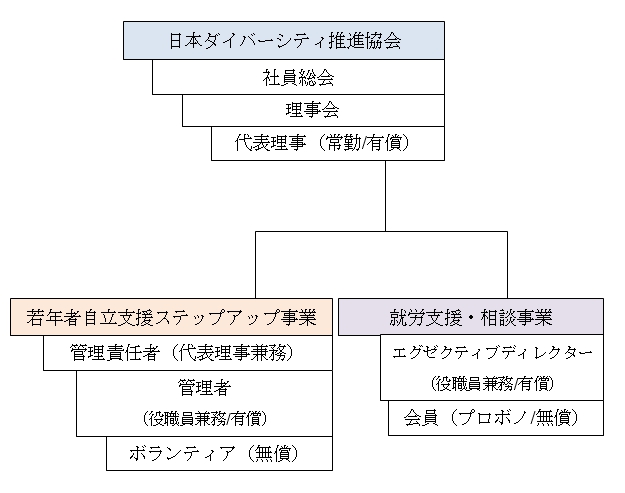 ■第３号議案　第8期収支予算の件
（収益計）
11,597,240円

（支出計）
10,876,543円

（当期正味財産増減額計）
720,697円
■第４号議案　理事・監事選任の件
各事業の継続的運営体制の基盤強化のため、以下の理事会構成を提案します。
社員総会でのご承認がいただけましたら、第８期から第９期の理事・監事の理事会構成は以下のとおりとなります。
（１）定款の記述
定款第４章　役　員
（役員の設置）
第24条　当法人に、次の役員を置く。
(１)　理事　　３名以上
(２)　監事　　１名以上
２　理事のうち、1名を代表理事とする。
３　理事のうち２名以内を副理事、３名以内を
　　専務理事とすることができる。

（２）現理事会構成
（任期：2016年 12月 18日～2018年 12月 22日）
理事　久保　博揮（重任）
理事　三瀬　雅之（重任）
理事　三治　智子（新任）
理事　寺澤　晶子（新任）
監事　加藤　正浩　（重任）
（３）新理事会構成
（任期：2018年 12月 22日～2020年 12月 18日）
理事　久保　博揮（重任）
理事　三瀬　雅之（重任）
理事　三治　智子（重任）
理事　寺澤　晶子（重任）
監事　加藤　正浩（重任）
監事　織田　昌典（新任）

（４）その他の顧問等の選任
また、定款に基づく役員以外に、特別顧問、顧問を設置していますが、第７期より顧問においても、役員の任期と同期間にて、理事会で指名します。
■第５号議案　理事報酬決定の件
役員の年間報酬については、総額3,0000千円の範囲とし、その範囲内における各役員の報酬額上限額を180万、支給方法は銀行振り込みとする。

(１)　代表理事
代表理事　久保博揮　
2019年1月から12カ月の報酬を960,000円　（月額80,000円）とする。

(２)　理事
理事（3名）の定額役員報酬はなし。
ただし、代表理事を除く理事は非常勤職員を兼任することができる。
兼任した場合においては、事業の労働条件通知書に準ずる給与が発生する。

(３)　監事
監事（1名）の定額役員報酬はなし。

(４)　提案理由
定款第30条第１項及び役員報酬に関する規則に基づく提案です。